Support Vector Machines (contd)
CS771: Introduction to Machine Learning
Piyush Rai
2
Soft-Margin SVM
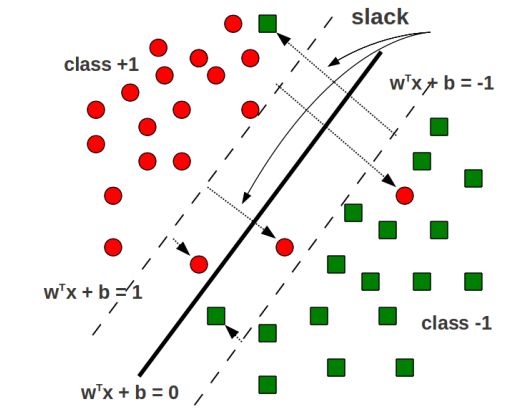 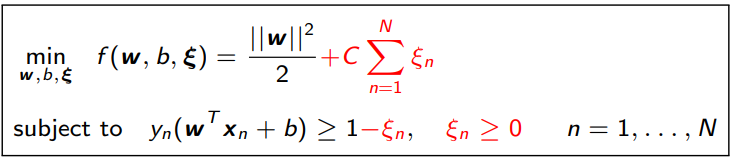 3
Solving Soft-Margin SVM
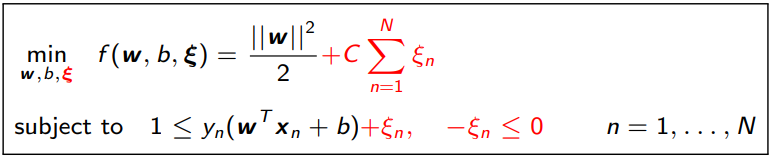 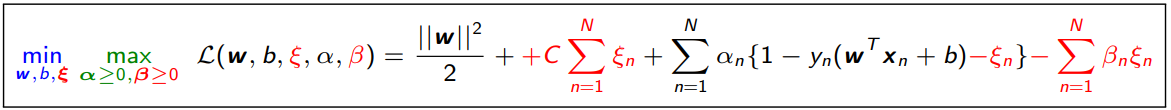 4
Solving Soft-Margin SVM
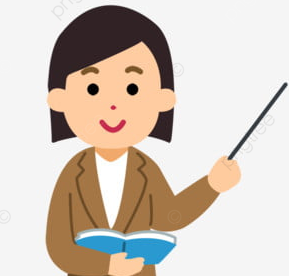 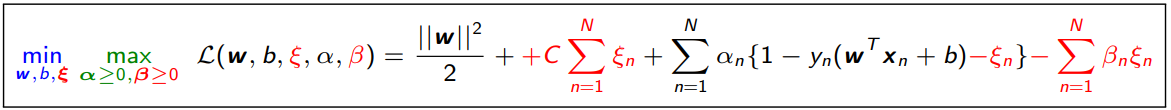 Weighted sum of training inputs
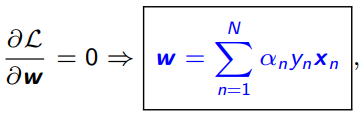 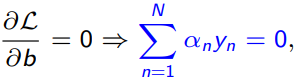 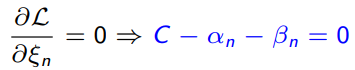 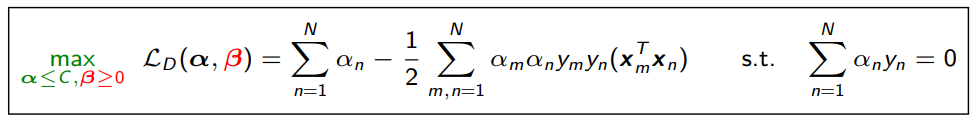 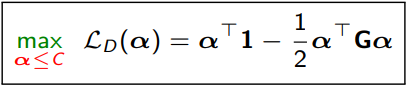 (Note: For various SVM solvers, can see “Support Vector Machine Solvers” by Bottou and Lin)
5
Support Vectors in Soft-Margin SVM
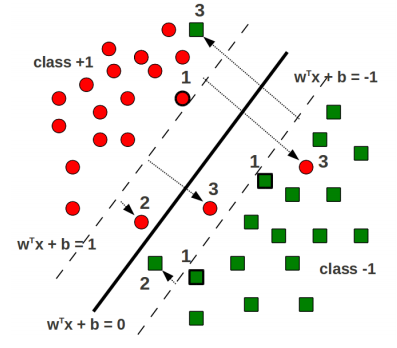 Lying on the supporting hyperplanes


Lying within the margin region but still on the correct side of the hyperplane

Lying on the wrong side of the hyperplane (misclassified training examples)
(Proof left as an exercise)
6
SVMs via Dual Formulation: Some Comments
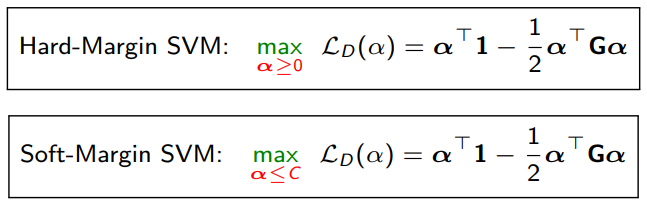 7
A Co-ordinate Ascent Algorithm for SVM
Can compute these in the beginning itself
8
Solving for SVM in the Primal
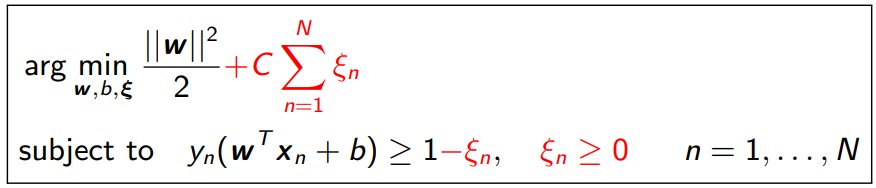 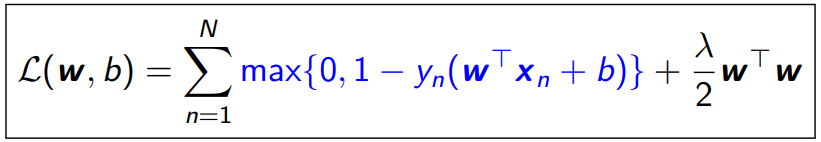 9
SVM: At Test Time
(Approach 1)
(Approach 2)
10
Multi-class SVM
Prediction at test time:
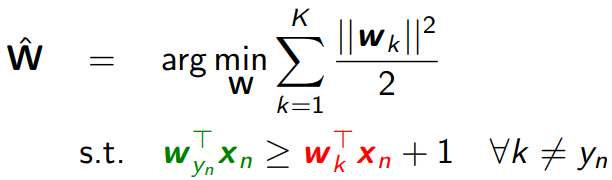 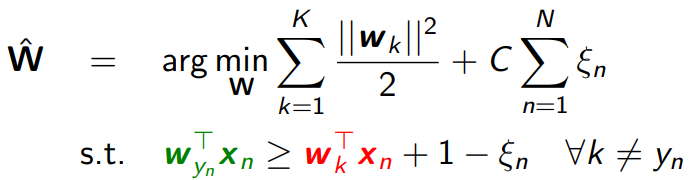 Score on correct class
Crammer-Singer 
Multi-class SVM
Loss=0 if score on correct class is at least 1 more than score on next best scoring class
11
Multi-class Classification using Binary Classification
Solid lines: one-vs-all boundaries
Dotted lines: Effective multi-class boundaries
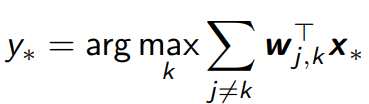 12
One-class Classification
Can we learn from examples of just one class, say positive examples? 
May be desirable if there are many types of negative examples








One-class classification is an approach to learn using only one class of examples
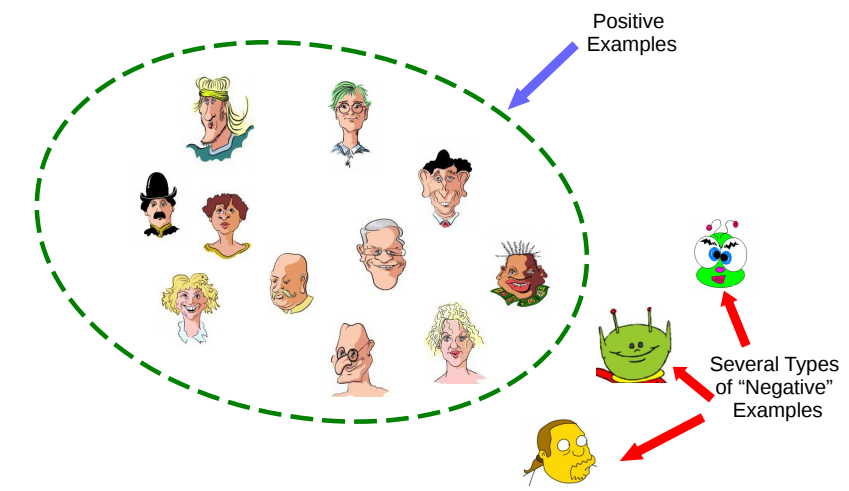 “Outlier/Novelty Detection” problems can also be formulated like this
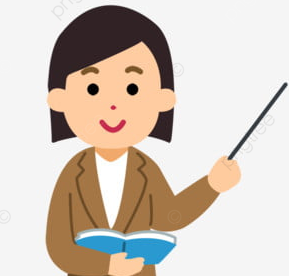 Pic credit: Refael Chickvashvili
13
One-class Classification via SVM-type Methods
There are two popular SVM-type approaches to solve one-class problems
“One-Class SVM” (OC-SVM)
   [Schölkopf et al., 2001]
“Support Vector Data Description” (SVDD)
             [Tax and Duin, 2004]
Allow some slack for the positive examples
Supporting hyperplane (as in binary SVM)
Pretend that origin represents all the negative examples (note: we aren’t given any of those)
Origin
Decision boundary
14
One-class Classification via SVM-type Methods
Want to keep training error (sum of slacks) to be small
Want to keep the ball’s radius as small as possible
“Support Vector Data Description” (SVDD)
             [Tax and Duin, 2004]
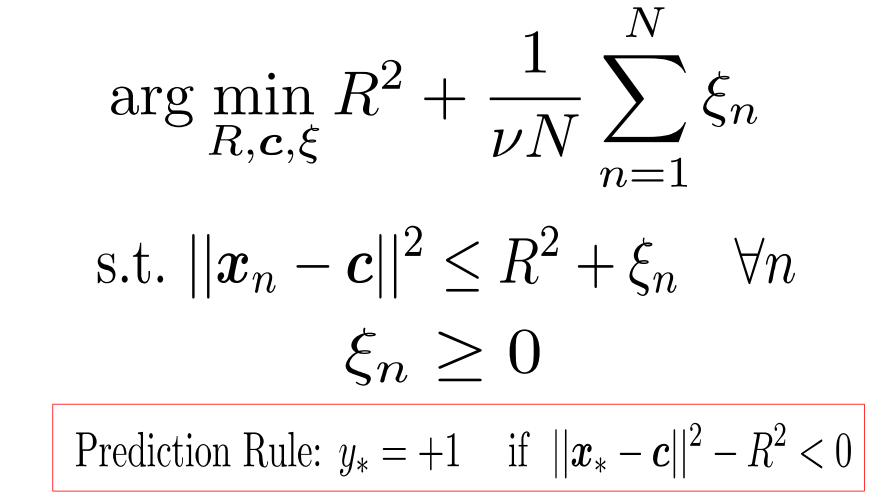 15
One-class Classification via SVM-type Methods
“One-Class SVM” (OC-SVM)
   [Schölkopf et al., 2001]
Want to keep training error (sum of slacks) to be small
Maximize the margin (similar to binary SVM)
An offset term (want it large)
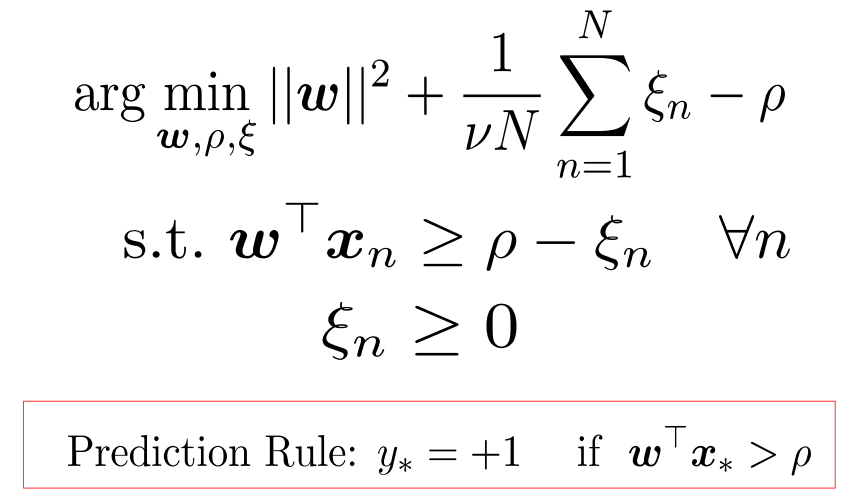 Origin
16
Support Vector Regression (SVR)
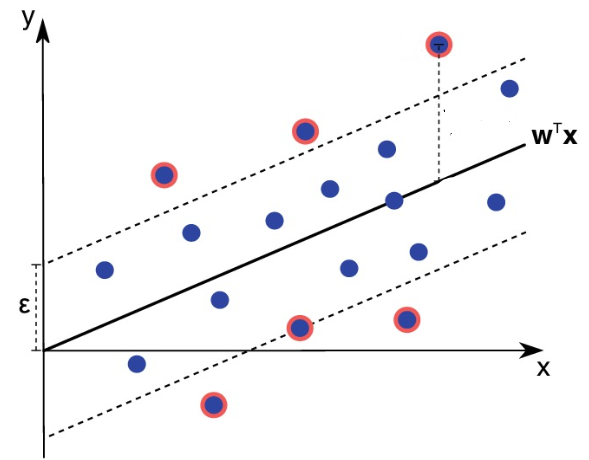 Loss
17
Next class
Nonlinear learning via Kernel Methods